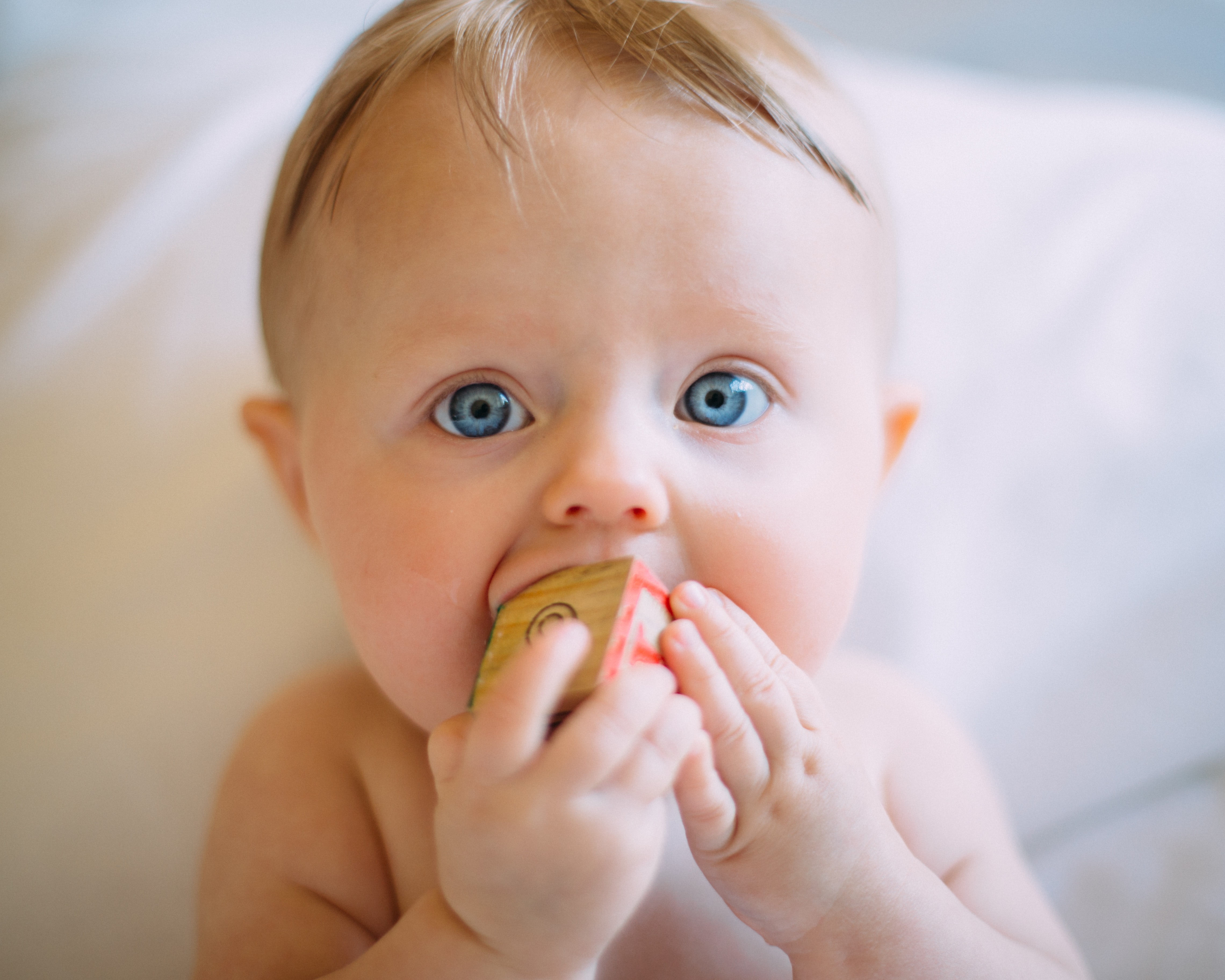 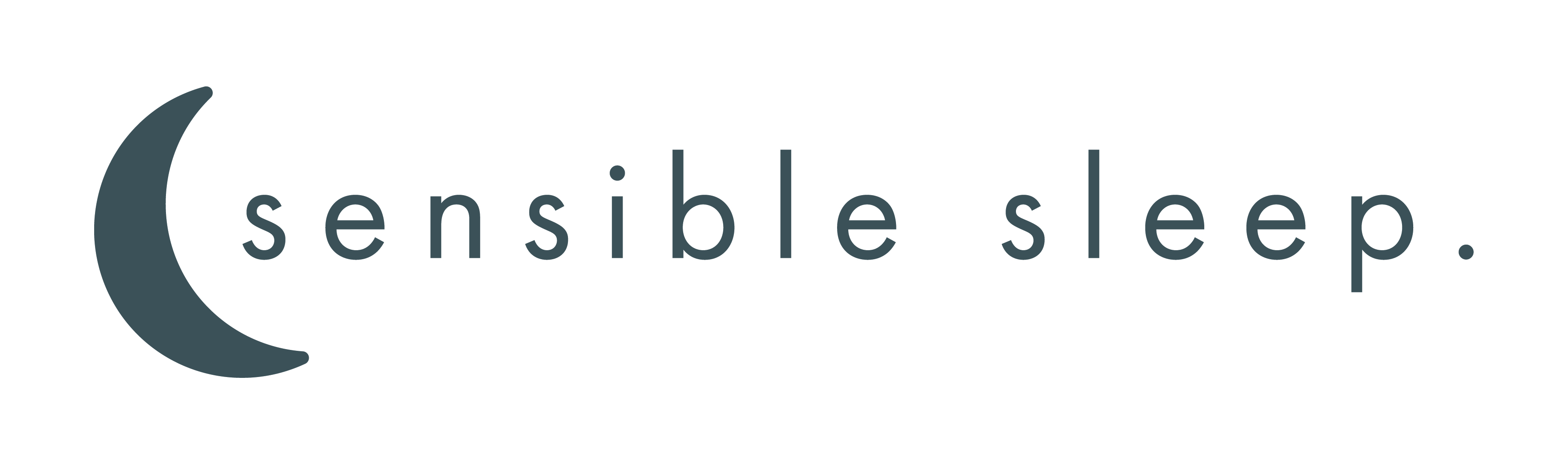 GeMSS Practitioner WebinarMay 2023
Professor Sarah Blunden
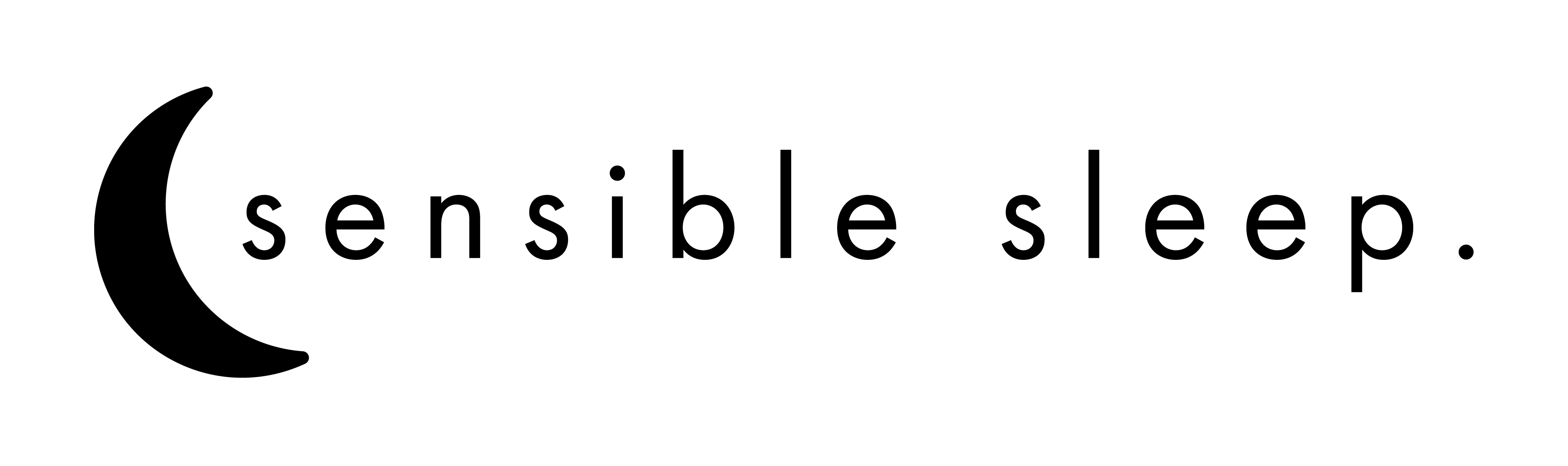 Today
Update on Sensiblesleep
Research news
Case study discussion (Sarah)
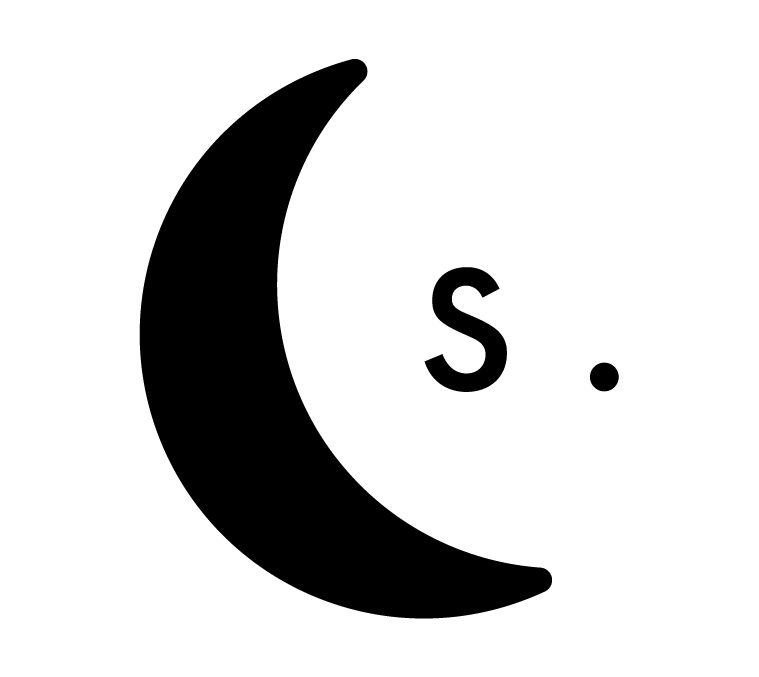 Conferences
Association of Infant Mental Health conference, (Dublin, Ireland July 2023).
The conundrums of behavioural sleep interventions in infants: Parental voices and choices. 
Evaluating Sleep, Baby & You: perception of parents and practitioners to a responsive approach to reducing infant ‘sleep problems’ (Prof Helen Ball and Dr Pamela DouglasUK)
How well does existing research and advice on behavioral interventions map to real-world parenting experiences?” (Macall Gordon, USA)
Comparing mental health in mother/infant dyads between responsive and extinction sleep interventions: A pilot study” ( Sarah Blunden, Australia)
Motivations and satisfaction in co-sleeping mothers (Levita D’Souza, Australia)
Conferences
World Sleep(Rio de Janeiro, Brazil October 2023)
Global sleep health disparities and culturally-tailored sleep health promotion solutions among marginalized children and adolescents from cultures around the world.

Melatonin use in children, experiences around the world and reports from Melatonin Task Force of IPSA
New papers published
Ülgen, Ö., Barış, H. E., Aşkan, Ö. Ö., Akdere, S. K., Ilgın, C., Özdemir, H., ... & Boran, P. (2023). Sleep assessment in preterm infants: Use of actigraphy and aEEG. Sleep Medicine, 101, 260-268.

Orhon, F., Ergin, A., Topçu, S., Çolak, B., Almiş, H., Durmaz, N., ... & Başkan, S. (2023). The role of social support on the relationships between internet use and sleep problems in adolescents during COVID‐19 pandemic: a multicentre study. Child and Adolescent Mental Health, 28(1), 117-123. 

Şenkal, E., Kurt, Ö. M., Yalçın, S. S., Koller, D., & Boran, P. (2023). Seeing the pandemic through children's eyes: Exploring Turkish children's views on COVID‐19 pandemic by focus‐group discussions. Child: Care, Health and Development.
Gözderesi, Y., & Özmer
t, E. H. Understanding the Links Between the Climate Crisis and Child Health İklim Krizi ve Çocuk Sağlığı Arasındaki İlişkiyi Anlamak.

Glass A, Attrillb C, Magee C,  Blunden S. ( 2023). Predictors of melatonin use in sleep disturbed children: A survey of Australian parents. Sleep Medicine  (in press)  https://www.sciencedirect.com/science/article/abs/pii/S1389945723001624
Research Study collaboration
THE OPTIONS STUDY FOR PARENTS OF BABIES
Offering ParenTs Intervention OptioNs for baby's Sleep
Sarah Blunden, Alex Metse, (Australia), Sarah Honnaker (USA), Perran Boran (Turkey)
Turkish version n= 379
English version n= 516 (survey still open)
Case study – Napping and parental anxiety

Little Remy is 8 month old. 
She is currently napping three times a day.
At the moment she can stay awake for 2 – 2 ½ hours
She wakes between 6:30 and 7:00 AM. Her first nap is at 8:45, and she naps for about an hour and a half.
Awake at 10:30 she will eat play and currently be tired again about 12:30.
She will sleep for another hour and be up by about 1:30,
head last night is at 3:30 for 1/2 an hour.
She seems to be giving the message that she wants to drop that last nap because sometimes she's hard to settle at that last afternoon nap.
Suggestions were to push her awake window to 2 1/2 to three hours and reduce her naps to two rather than three by dropping the last nap.
This would make a schedule of down at 9:00-9:30 – up at 10:30-11:00
Second nap at 1:30 -3:30
Bedtime at 6:30.
Important issues.
Remi’s mother needs her napping  schedule to be organised and consistent,  because she works and has a nanny at home who must follow the same schedule.
Remi’ s mother gets easily stressed and anxious when things are not the same. 
Remi finds it hard to be awake for three hours on some days and easy on other days. She gets irritable and may not eat very well when she is tired.
Advice has been to not extend the wake window so quickly or so much and gradually phase out the afternoon nap by slowly advancing the nap times until the afternoon nap has gone. This has been resisted by Remi’s Mum.
Solutions?
Psychoeducation about napping

 Remi’s mother needs to be flexible and adaptable - one day she might have to do three naps the next day she might have to do 2 naps.
Flexibility is hard with anxious parents - something that anxious parents find difficult – Anxiety reduction?
Flexibility is harder when the nanny is there – set up two schedules and choose one everyday?

3.  Insist on the new napping schedule? “ Teach Remi that skill?
Consistent but is it healthy? 
Is it better to let Remi lead the napping schedule, or do we have to manipulate it so that it fits with her parents work schedules?
Will she be overtired and will this effect her sleep quality?
Other Solutions?
Take Remi outside in the morning after her morning feed.. This will have the effect of phase advancing her bedtime because of her exposure to morning light. But it may also have the ffect of keeping her busy and more engaged do so that she can more easily delaty her morning sleep(s)

 Teach Remi’s mum about sleep cues and how to read Remi’s sleep cues

Make sure that Remi’s mother’s anxiety is dealt with. It can be treated at the same time, simultaneously as the sleep intervention for Remi. They are not the same problem and anxiety is not the same problem as depression.

Try some mindfulness techniques to help Remi’s mum accept  and allow Remi to lead her own napping schedule, if indeed this can be dine within the confines of the parents’ work schedule.
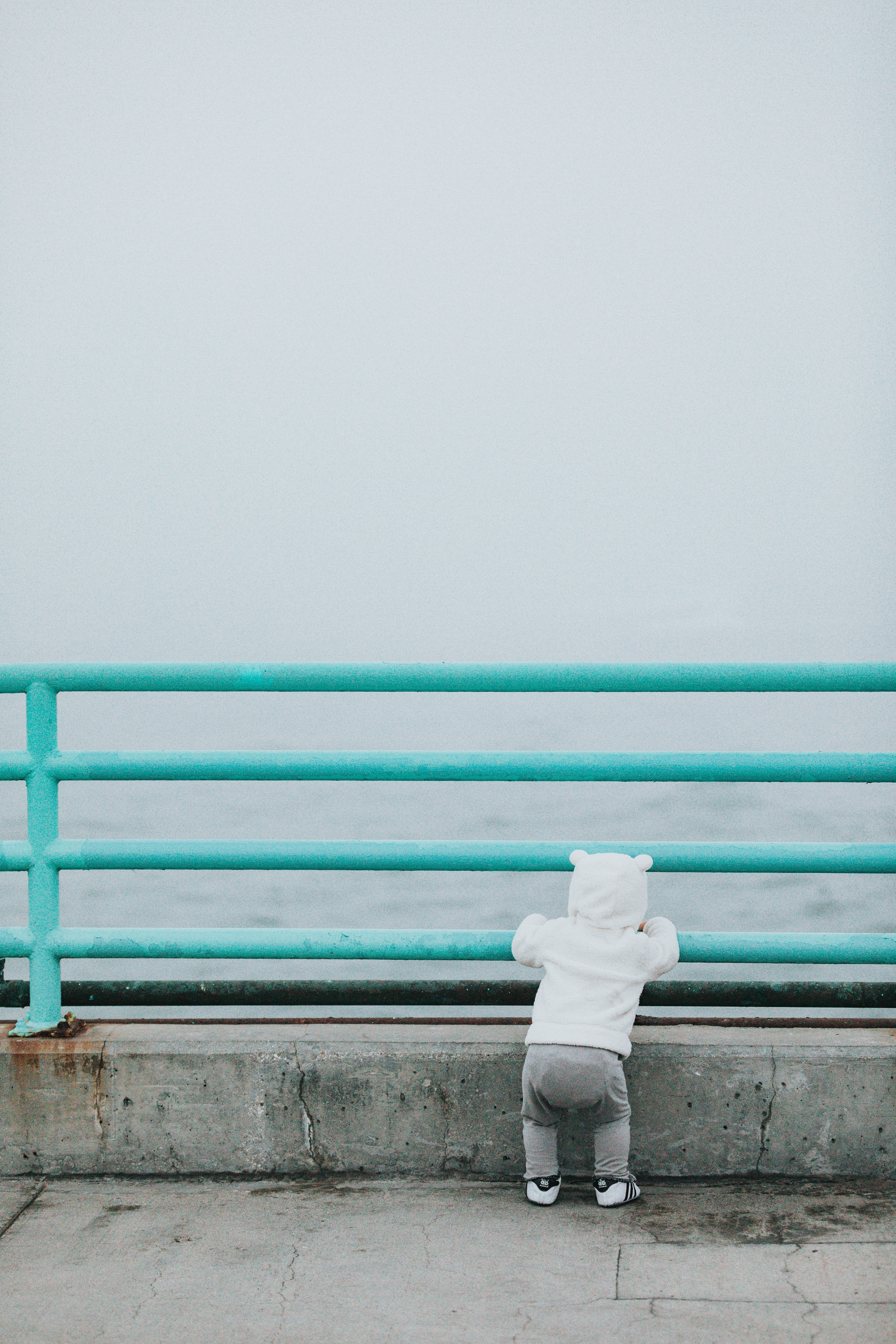 Other Questions/requests?
Suggestion to waive fee for the next membership cycle
No payment for anyone who has trained in GeMSS for 2023 to relieve everyone’s financial and other pressures.
 We want to encourage everyone to come and share and discuss because ongoing training in GeMSS is important